UNIVERSIDADE ABERTA DO SUS
UNIVERSIDADE FEDERAL DE PELOTAS
ESPECIALIZAÇÃO EM SAÚDE DA FAMÍLIA
MODALIDADE A DISTÂNCIA
TURMA 07
MELHORIA DA ATENÇÃO À SAÚDE DOS USUÁRIOS COM  HIPERTENSÃO ARTERIAL SISTÊMICA E DIABETES MELLITUS NA UBS CRISTALINO LEITE SILVA, DOUTOR SEVERIANO-RN
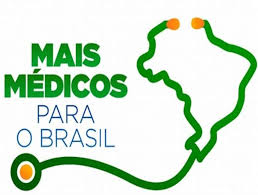 MIRTHA ROMELIA REYES MEDIACEJA
ORIENTADORA: Ana Carine Ferreira de Araújo
PELOTAS
2015
INTRODUÇÃO
O município  de Doutor Severiano-RN
A  Unidade Básica de Saúde Cristalino Leite Silva
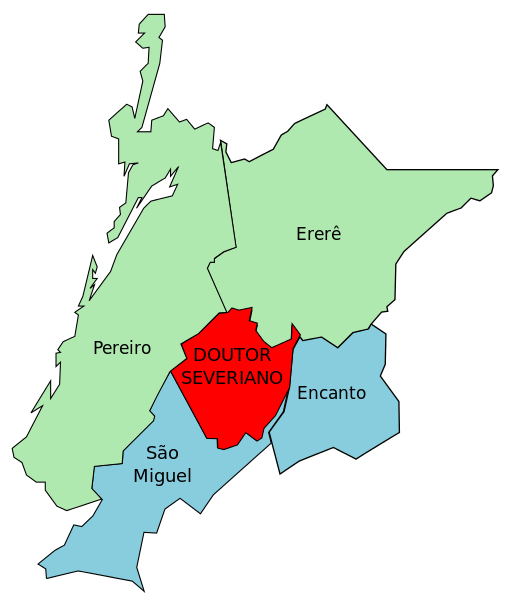 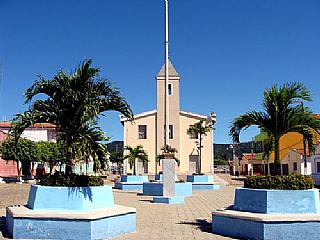 INTRODUÇÃO
A importância da atenção aos Hipertensos e Diabéticos.
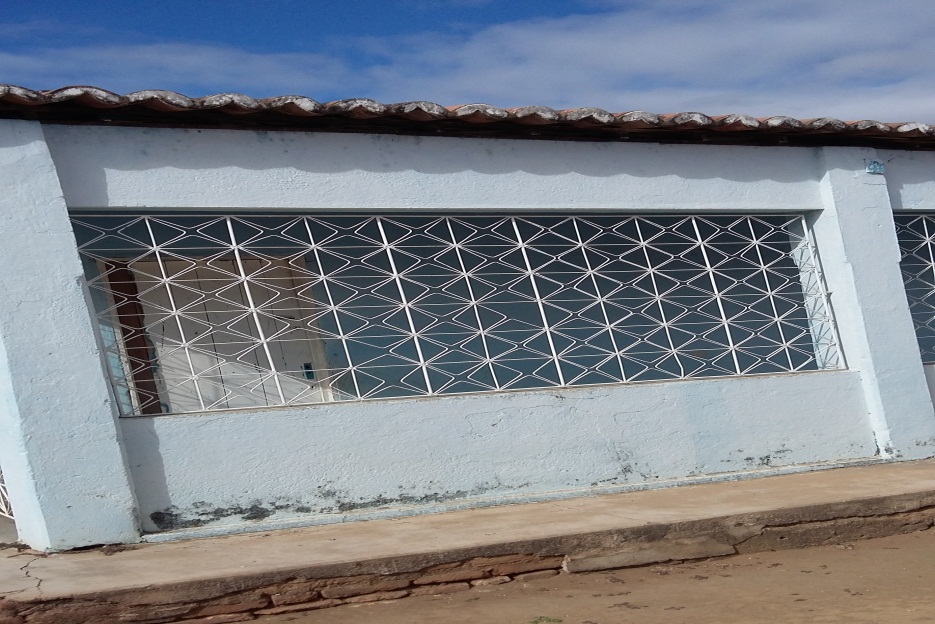 OBJETIVO GERAL
Melhorar a atenção à saúde dos usuários com hipertensão arterial sistêmcia e diabetes mellitus na UBS Cristalino Leite Silva.
METODOLOGIA
A intervenção foi desenvolvida no período de 12 semanas na UBS Cristalino Leite Silva.
População alvo: hipertensos e diabéticos da área de abrangência  152 e 97, respectivamente; população real, conforme cadastro das ACS.
 As fichas espelhos e planilha de dados fornecidas pelo curso de Especialização em Saúde da Família/UFPel foram alimentadas periodicamente pela enfermeira e pela médica da UBS.
Cadernos de atenção básica do Ministério de Saúde.
METODOLOGIA
Dentre as ações realizadas na intervenção, destacamos:

Acolhimento e atendimentos aos hipertensos e diabéticos;
Registro, monitoramento e avaliação dos dados;
Educação em saúde (atividades em sala de espera, orientações individuais e em visitas domiciliares, grupo Hiperdia);
Capacitação e treinamento da equipe para aplicação dos protocolos do Ministério da Saúde.
OBJETIVOS, METAS E RESULTADOS
Objetivo 1:  Ampliar a cobertura a hipertensos e/ou diabéticos.
Meta 1.1: Cadastrar 60% dos hipertensos da área de abrangência no Programa de Atenção à Hipertensão Arterial e à Diabetes Mellitus da unidade de saúde .

Mês 1: 49 (32,2%)
Mês 2: 90 (59,2%)
Mês 3: 152 (100%)
Figura 1. Gráfico da Cobertura do programa atenção à saúde ao hipertenso na UBS Cristalino Leite Silva no município Doutor Severiano-RN, 2015.
OBJETIVOS, METAS E RESULTADOS
Meta 1.2: Cadastrar 60% dos diabéticos da área de abrangência no Programa de Atenção à Hipertensão Arterial e à Diabetes Mellitus da unidade de saúde.
Indicador 1.2: Cobertura do programa de atenção ao diabético na unidade de saúde.

Mês 1: 15 (15,5%)
Mês 2: 28 (28,9%)
Mês 3: 46 (47,4%)
Figura 2. Gráfico da Cobertura do programa atenção à saúde ao diabético na UBS Cristalino Leite Silva no município Doutor Severiano-RN, 2015.
OBJETIVOS, METAS E RESULTADOS
Objetivo 2: Melhorar a qualidade da atenção a hipertensos e/ou diabéticos.

Meta 2.3: Garantir a 100% dos hipertensos a realização de exames complementares em dia de acordo com o protocolo

Mês 1: 39 (79,6%)
Mês 2: 80 (88,9%)
Mês 3: 152 (100%)
Figura 3. Gráfico da Proporção de hipertensos com os exames completares em dia de acordo com protocolo na UBS Cristalino Leite Silva no município Doutor Severiano-RN, 2015
OBJETIVOS, METAS E RESULTADOS
Meta 2.4: Garantir a 100% dos diabéticos a realização de exames complementares em dia de acordo com o protocolo.


Mês 1: 12 (80,0%)
Mês 2: 25 (89,0%)
Mês 3: 46 (100%)
Figura 4. Gráfico da Proporção de diabéticos com os exames completares em dia de acordo com protocolo na UBS Cristalino Leite Silva no município Doutor Severiano-RN, 2015.
OBJETIVOS, METAS E RESULTADOS
Objetivos 3: Melhorar a adesão de hipertensos e/ou diabéticos ao programa.

Meta 3.1: Buscar 100% dos hipertensos faltosos às consultas na unidade de saúde conforme a periodicidade recomendada. 

Meta 3.2: Buscar 100% dos diabéticos faltosos às consultas na unidade de saúde conforme a periodicidade recomendada.


Não foi preciso realizar a busca ativa em nenhum caso.
OBJETIVOS, METAS E RESULTADOS
Objetivo 4: Melhorar o registro das informações.

Meta 4.1: Manter ficha de acompanhamento de 100% dos hipertensos cadastrados na unidade de saúde. 

Meta 4.2: Manter ficha de acompanhamento de 100% dos diabéticos cadastrados na unidade de saúde. 

Metas 4.1 e 4.2 foram cumpridas em 100% 
nos meses da intervenção
OBJETIVOS, METAS E RESULTADOS
Objetivo 5: Mapear hipertensos e diabéticos de risco para doença cardiovascular.

Meta 5.1: Realizar estratificação do risco cardiovascular em 100% dos hipertensos cadastrados na unidade de saúde. 

Mês 1: 37 (75,5%)
Mês 2: 78 (86,7%)
Mês 3: 152 (100%)
Figura 5. Gráfico da Proporção de hipertensos com estratificação de risco cardiovascular na UBS Cristalino Leite Silva no município Doutor Severiano-RN, 2015.
OBJETIVOS, METAS E RESULTADOS
Meta 5.2: Realizar estratificação do risco cardiovascular em 100% dos diabéticos cadastrados na unidade de saúde. 


Mês 1: 12 (80%)
Mês 2: 25 (89,3%)
3 Mês: 46 (100%)
Figura 6. Gráfico da Proporção de diabéticos com estratificação de risco cardiovascular na UBS Cristalino Leite Silva no município Doutor Severiano-RN, 2015.
OBJETIVOS, METAS E RESULTADOS
Objetivo 6: Promover a saúde de hipertensos e diabéticos.

Meta 6.1: Garantir orientação nutricional sobre alimentação saudável a 100% dos hipertensos.

Meta 6.2: Garantir orientação nutricional sobre alimentação saudável para 100% de diabéticos.

	Metas 6.1 e 6.2 foram cumpridas em 100% nos meses da intervenção.
DISCUSSÃO
Fortaleceu o trabalho em equipe

Ampliou a capacitação e conhecimento da equipe sobre os temas e protocolos;

Aprimorada a educação em saúde da população sobre a temática;
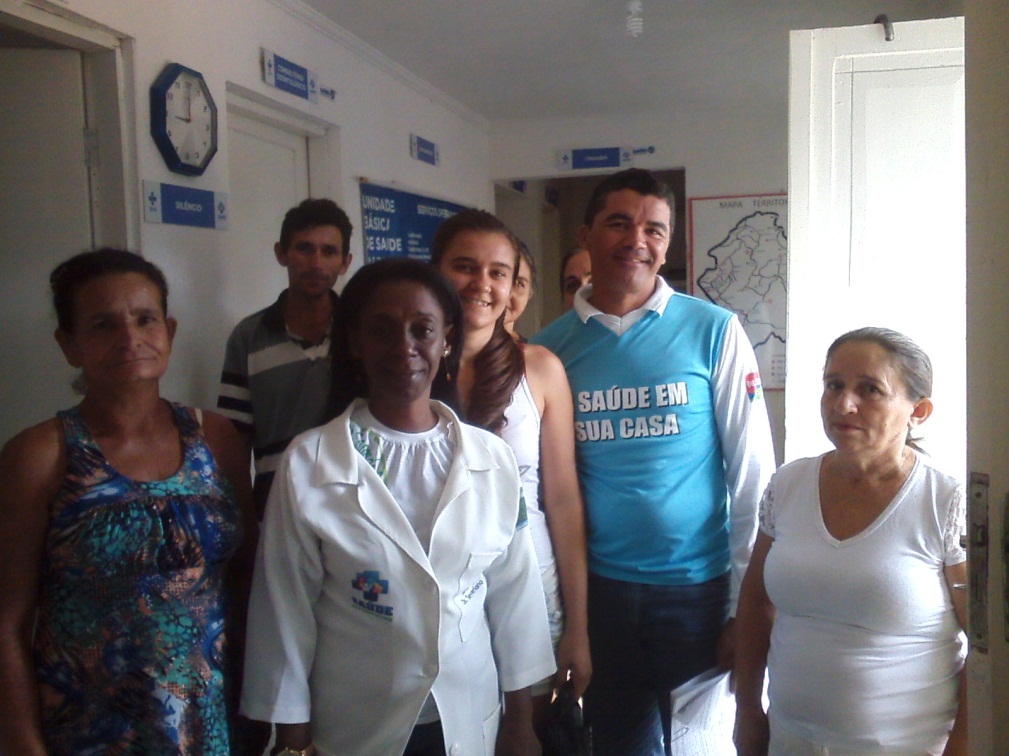 Sensibilizar e mobilizar a comunidade
Como está a ação programática na UBS hoje?
REFLEXÃO CRÍTICA SOBRE PROCESSO PESSOAL DE APREDIZAGEM
Melhorou o processo de trabalho, e  com protocolos.

Motivou nos a buscar alternativas para alcançar as metas e objetivos

Familiarização com aprendizagem virtual

Crescimento profissional
REFERÊNCIAS
BRASIL. Ministério da Saúde – Cadernos de Atenção Básica – Hipertensão Arterial Sistêmica e Diabetes Mellitus. Brasília – 2001.
  
BRASIL. Ministério da Saúde. Secretaria de Atenção à Saúde. Departamento de Atenção Básica. Estratégias para o cuidado da pessoa com doença crônica: diabetes mellitus. Cadernos de Atenção Básica, n. 36 – Brasília: Ministério da Saúde, 2013A.
 
BRASIL. Ministério da Saúde. Secretaria de Atenção à Saúde. Departamento de Atenção Básica. Estratégias para o cuidado da pessoa com doença crônica: hipertensão arterial. Cadernos de Atenção Básica, n. 37 – Brasília: Ministério da Saúde, 2013B.
OBRIGADA!